Евразийский национальный университет им. Л.Н. Гумилева
Республика Казахстан, г. Астана

МУТАЛИЕВА ЛЯЙЛЯ МАРАТОВНА
кандидат экономических наук, профессор





mutalieva_leila@mail.ru
 +7 701 723 6972
Устойчивость и экологическая ответственность в ресторанном бизнесе
Устойчивость — это способность системы сохранять свое равновесие и функционировать стабильно в условиях изменяющейся среды без ущерба для основных функций и характеристик. В контексте экологии и устойчивого развития, понятие устойчивости относится к способности обеспечивать потребности текущего поколения, не ущемляя возможности будущих поколений удовлетворять свои потребности.
Экологическая ответственность — это принятие индивидом, организацией или обществом ответственности за свои действия и воздействие на окружающую среду. Это включает в себя осознанное стремление к уменьшению негативного воздействия на природу, эффективное использование ресурсов, поддержание экологического баланса и принятие мер для минимизации отрицательных последствий для окружающей среды. Экологическая ответственность также может включать в себя принятие устойчивых практик в повседневной жизни с целью сохранения природных ресурсов и ограничения экологического следа.
Устойчивость и экологическая ответственность становятся все более важными аспектами в различных сферах бизнеса, включая ресторанный бизнес. Вот несколько способов, как рестораны могут проявлять устойчивость и экологическую ответственность:
Уменьшение отходов: Рестораны могут внедрять системы переработки отходов, использовать упаковку, которая легко разлагается, и принимать меры для уменьшения общего объема отходов.
Эффективное использование воды: Внедрение методов для сокращения потребления воды, таких как использование водосберегающего оборудования и технологий, поможет поддерживать экологическую устойчивость.
Использование локальных  продуктов: покупка продуктов у местных фермеров и производителей может сократить углеродный след и способствовать развитию местного сообщества.
Обучение персонала: Обучение персонала по вопросам устойчивости и экологической ответственности помогает им осознавать важность принятия экологически дружественных практик в повседневной деятельности.
Социальная ответственность: Активное участие в благотворительных и социальных инициативах может подчеркнуть обязательства ресторана перед местным сообществом.
Открытость и прозрачность: Рестораны могут показывать свою экологическую ответственность через прозрачность в отношении своих практик, например, предоставляя информацию о происхождении продуктов или усилиях по устойчивости.
Как  минимизировать  вред ресторана  окружающей  среде
Как  уменьшить  мусорный  след  
общепита???
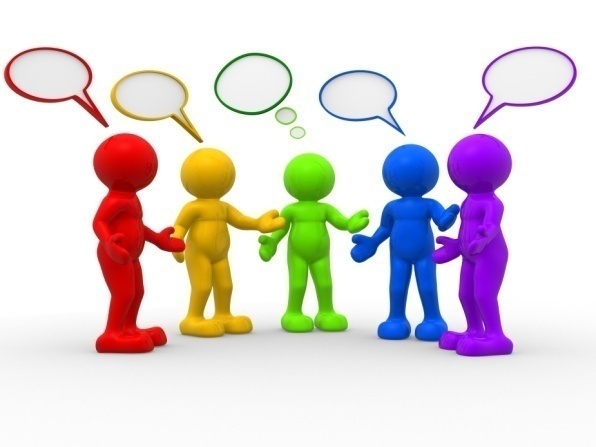 Спасибо за внимание!
До  встречи 
на следующей неделе